Часть 2 Урок математики
1 класс
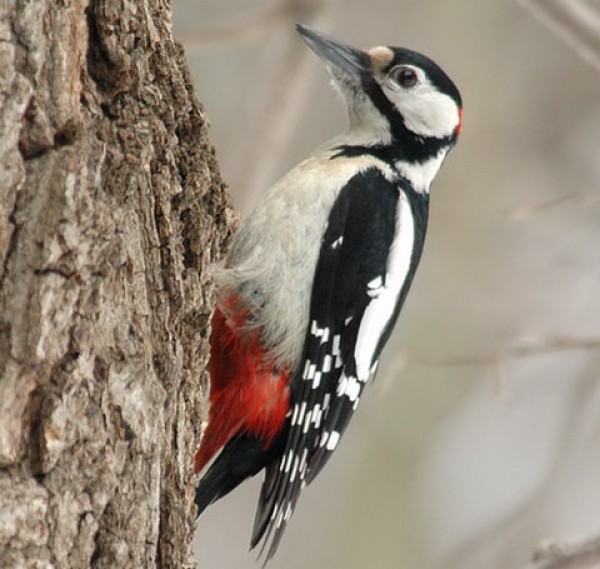 Кто в беретке, 
Ярко-красной,
Пёстрой курточке атласной?
На меня он не глядит
А стучит, стучит, стучит…
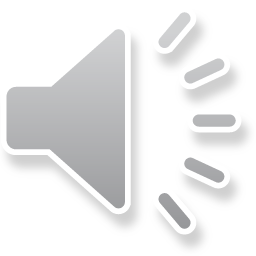 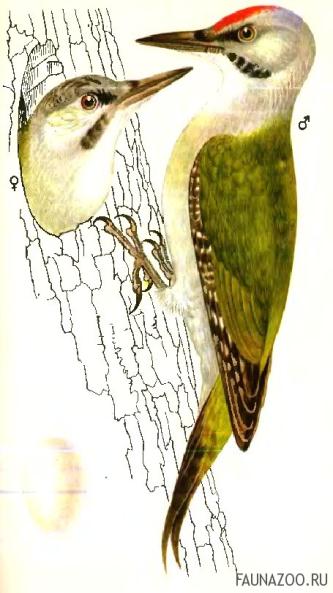 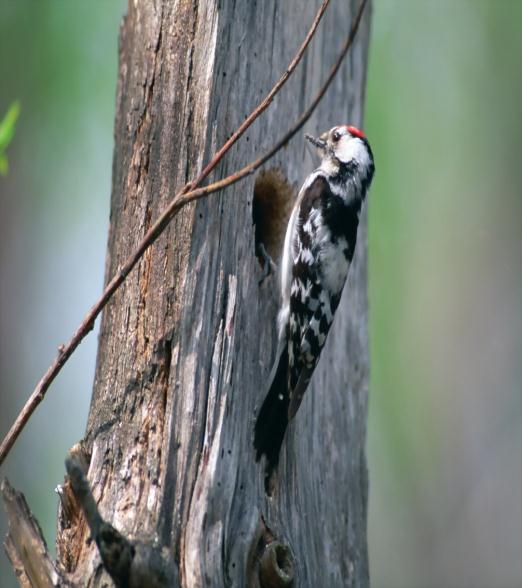 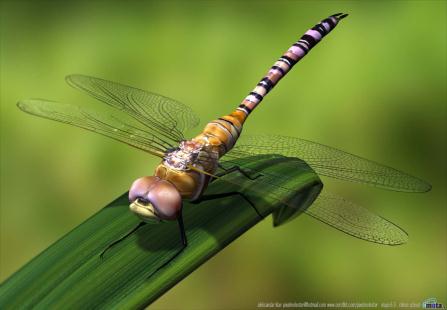 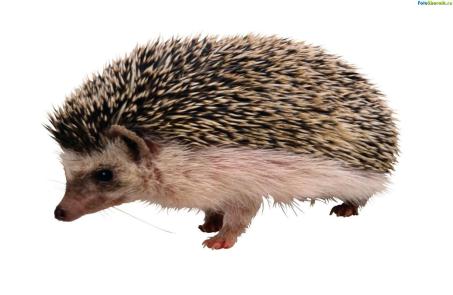 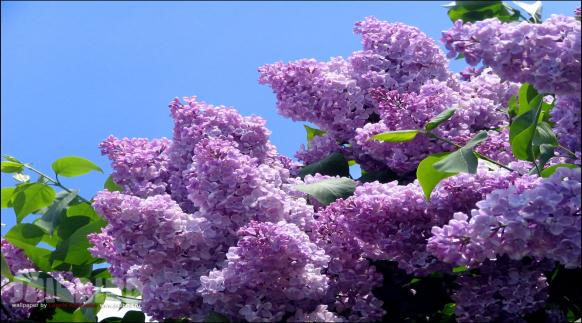 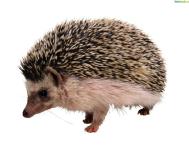 Ёж   	 - 		[Й’][О][Ш]
Cтрекоза  - [С][Т][Р’][И][К][А][З][А]
Cирень     -        [С’][И][Р’][Э][Н’]
ОТЛИЧНО!
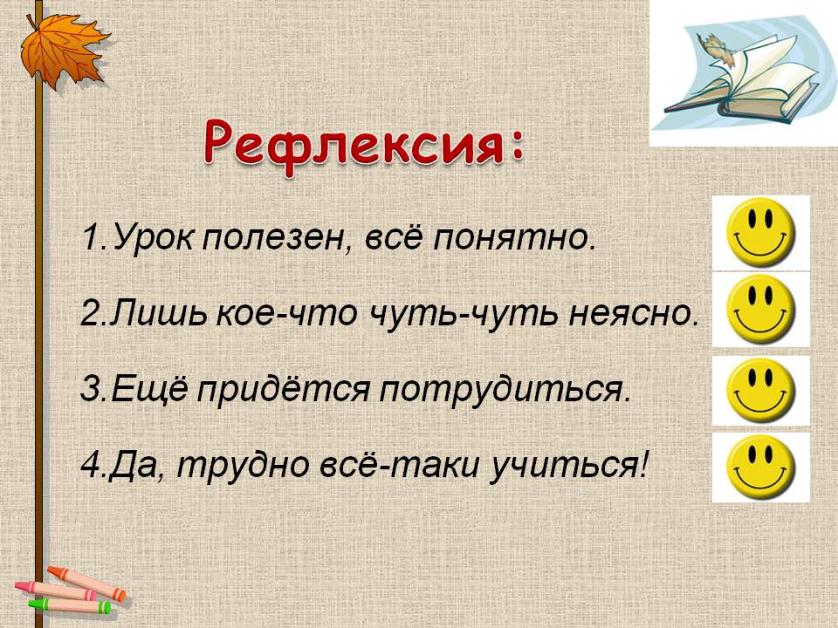 Спасибо!